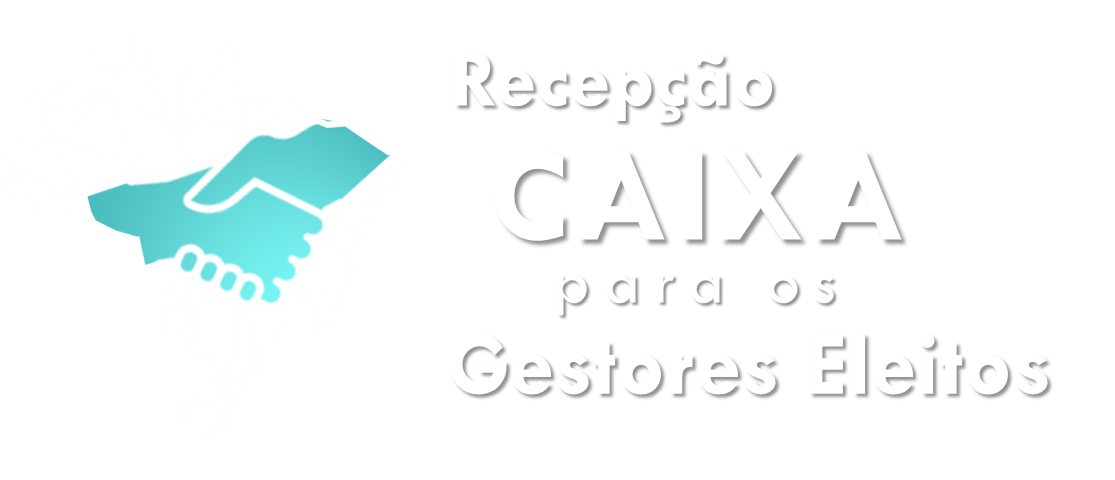 DESVENDANDO O CAPAG PARA OBTENÇÃO DE RECURSOS FEDERAIS
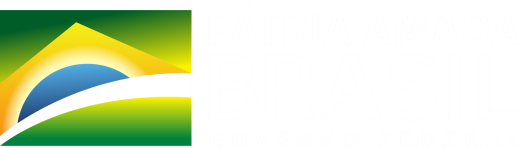 Operações de Crédito para Municípios
A contratação de Operações de Crédito por Estados, Distrito Federal e Municípios, incluindo suas Autarquias, Fundações e Empresas Estatais Dependentes (inciso III, art. 2º LRF), subordina-se às normas da Lei Complementar nº 101, de 04/05/2000 (Lei de Responsabilidade Fiscal - LRF) e às Resoluções do Senado Federal (RSF) números 40/2001 e 43/2001.
O MIP – Manual para Instrução de Pleitos estabelece os procedimentos de instrução dos pedidos de análise dirigidos ao Ministério da Economia – ME.
Requisitos
STN: Possuir manifestação favorável da quanto à verificação de limite de 	endividamento e aval quando se tratar de operação com Garantia da União.
Adimplência: Perante as instituições financeiras e demais instituições autorizadas a funcionar com o Banco Central do Brasil.
Legislativo: Autorização para contratação da operação de crédito.
CAPAG STN
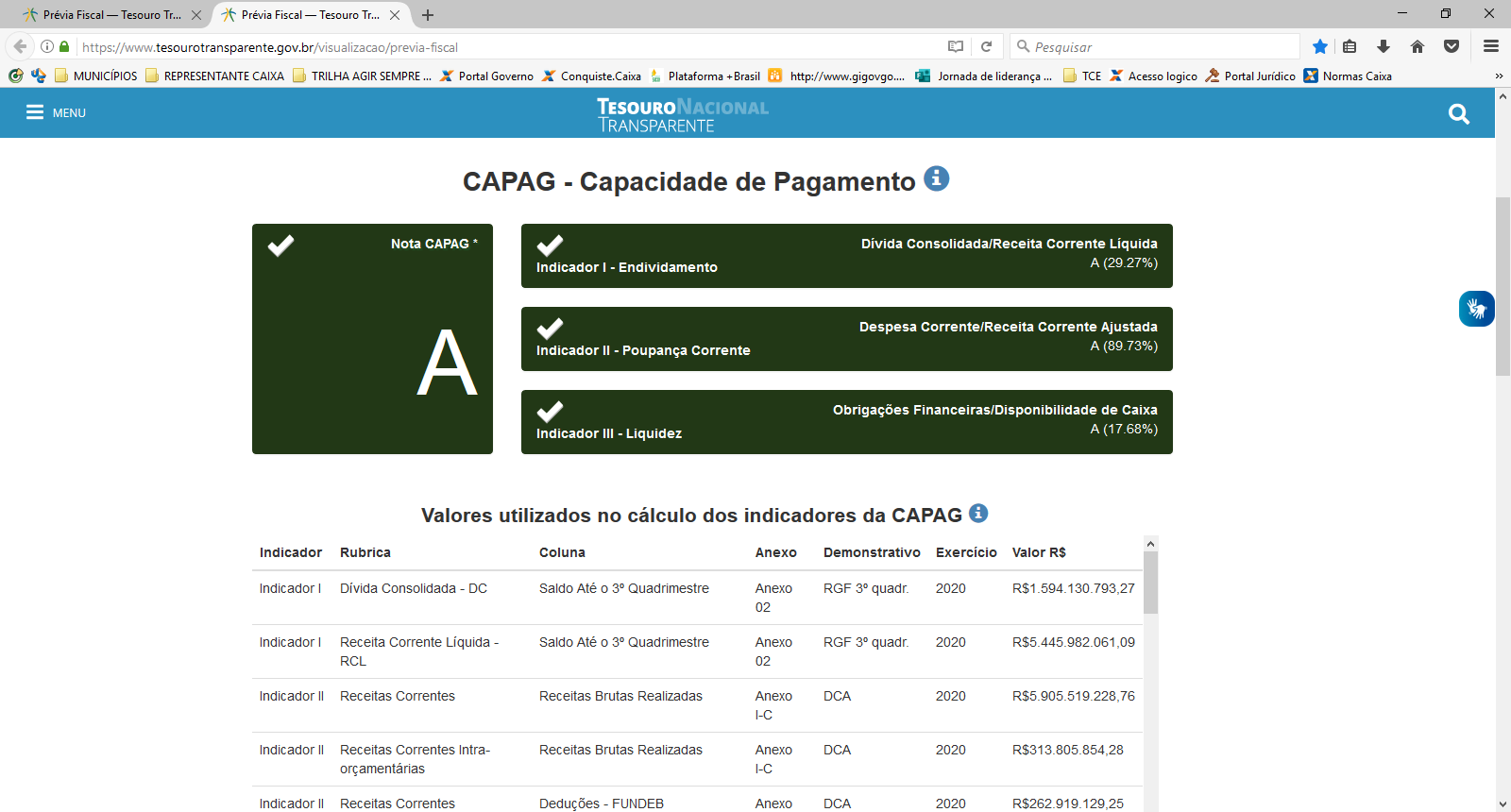 CAPAG STN
PORTARIA MF Nº 501, de 23 de Novembro de 2017
INDICADOR I - ENDIVIDAMENTO
INDICADOR II – POUPANÇA CORRENTE
INDICADOR III – LIQUIDEZ
CAPAG STN
Art. 3º - A classificação final da capacidade de pagamento do ente será determinada a partir da combinação das classificações dos três indicadores  feita na forma do art. 2º, conforme tabela a seguir:
Portaria MF 501, de 23/11/2017
INDICE III - LIQUIDEZ
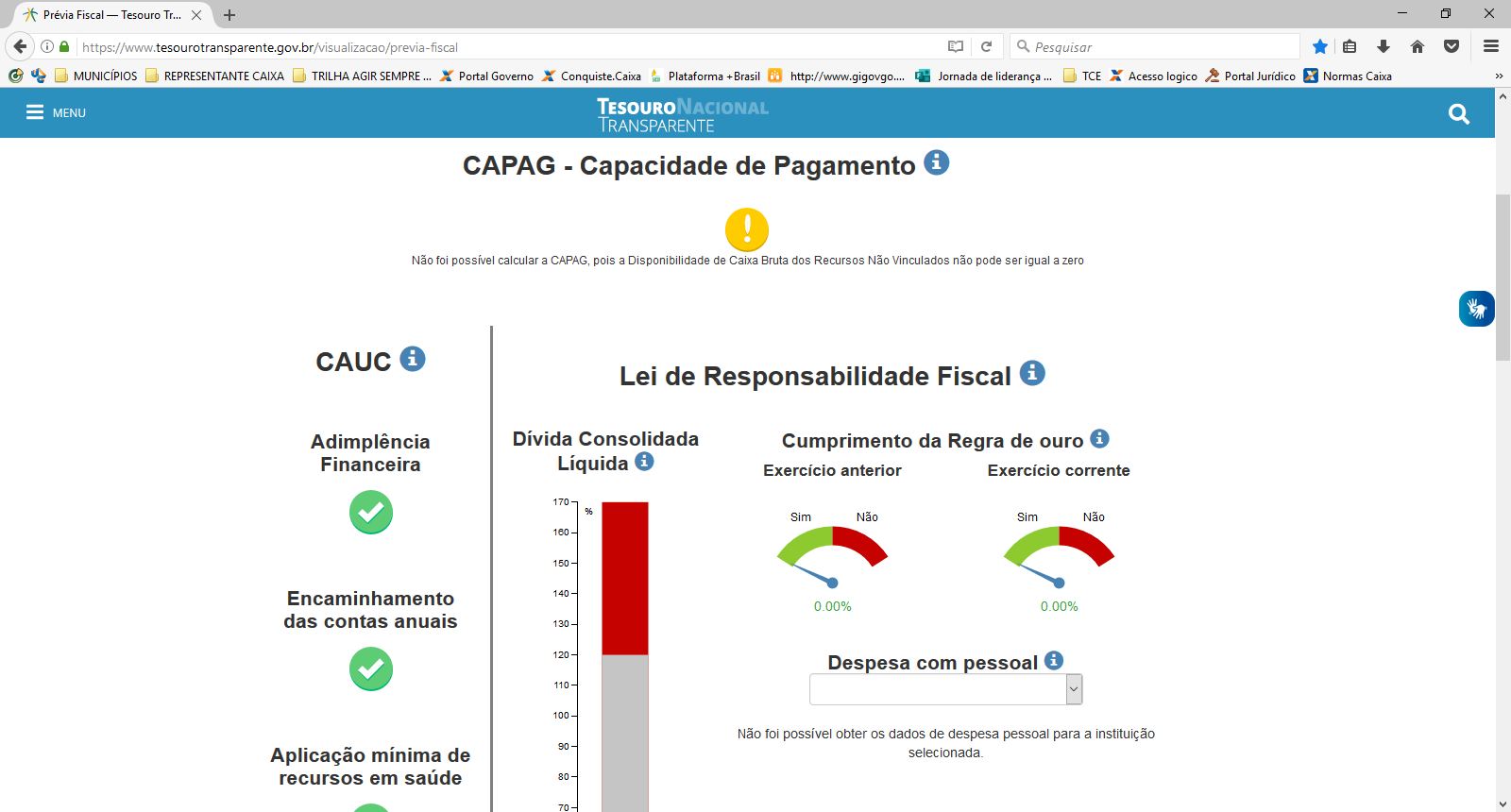 INDICE III - LIQUIDEZ
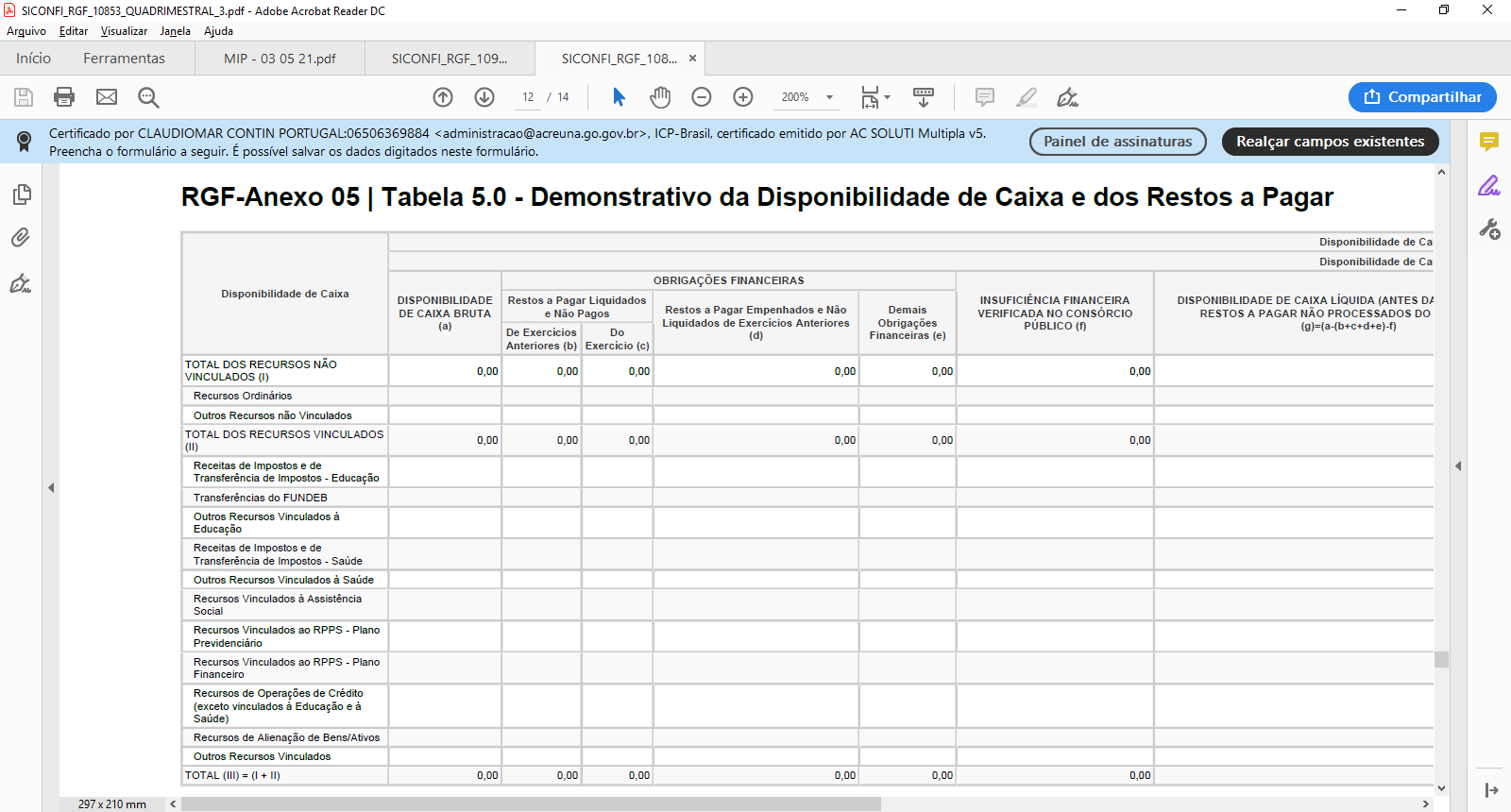 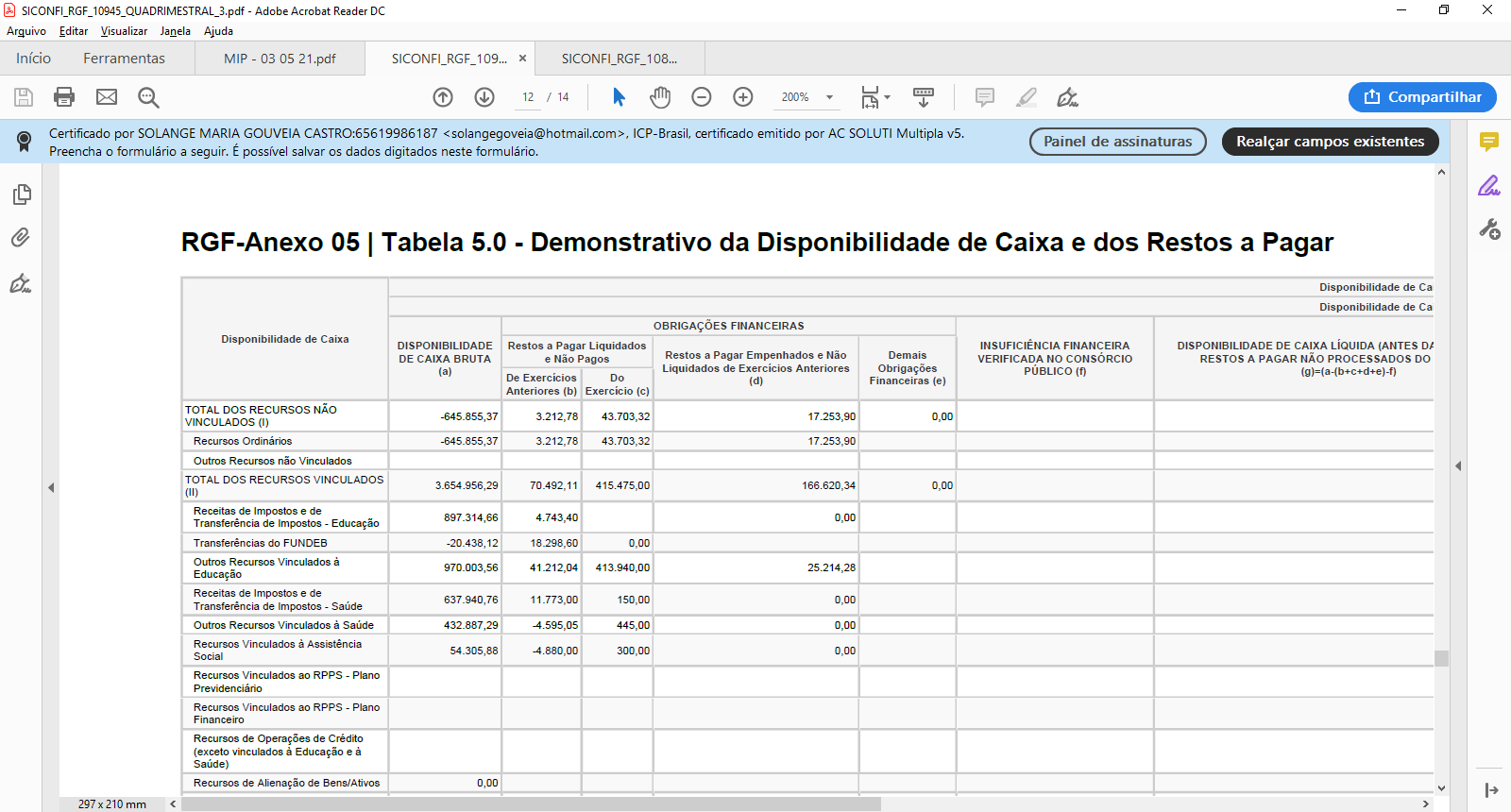 INDICE III - LIQUIDEZ
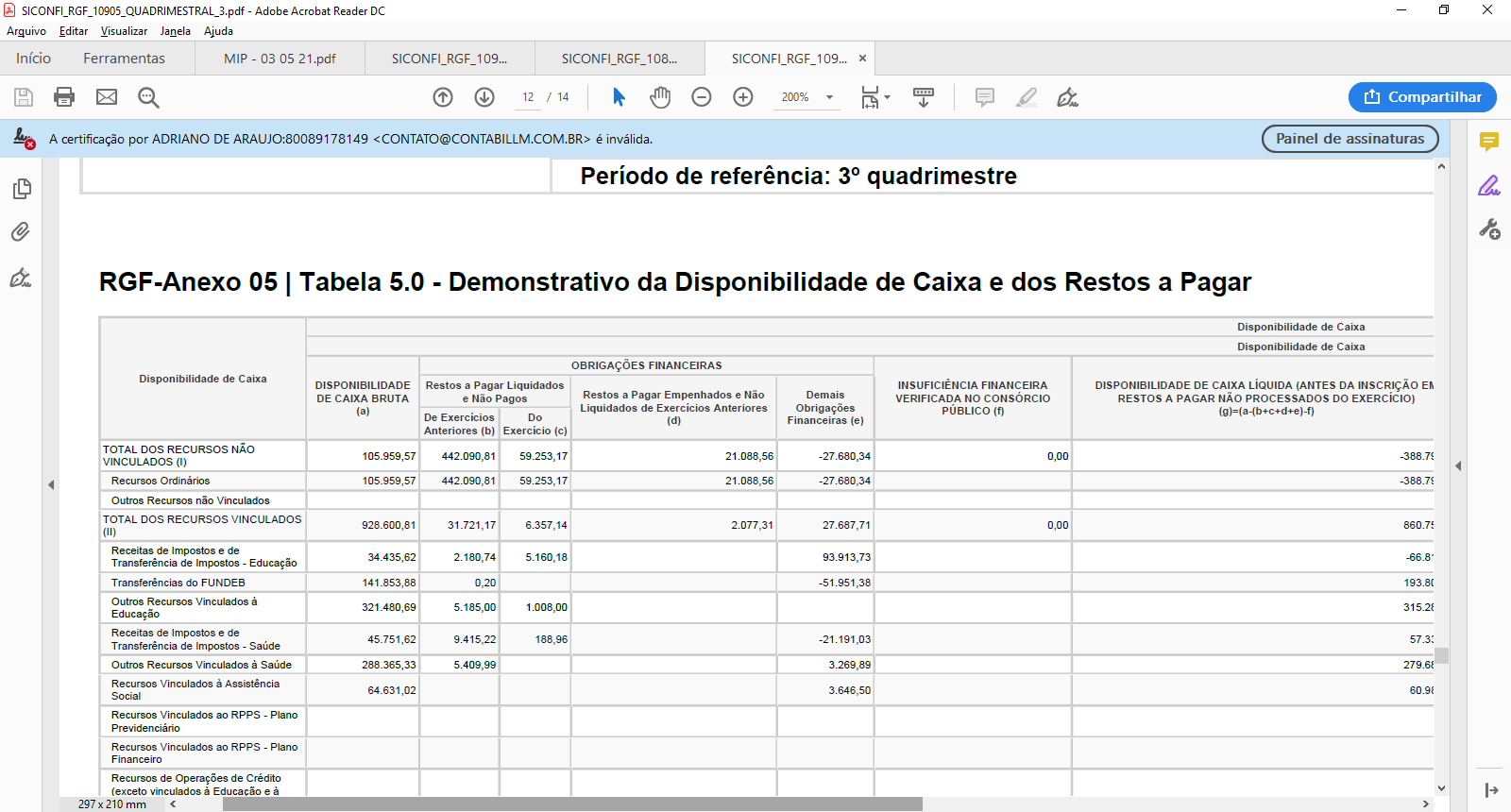 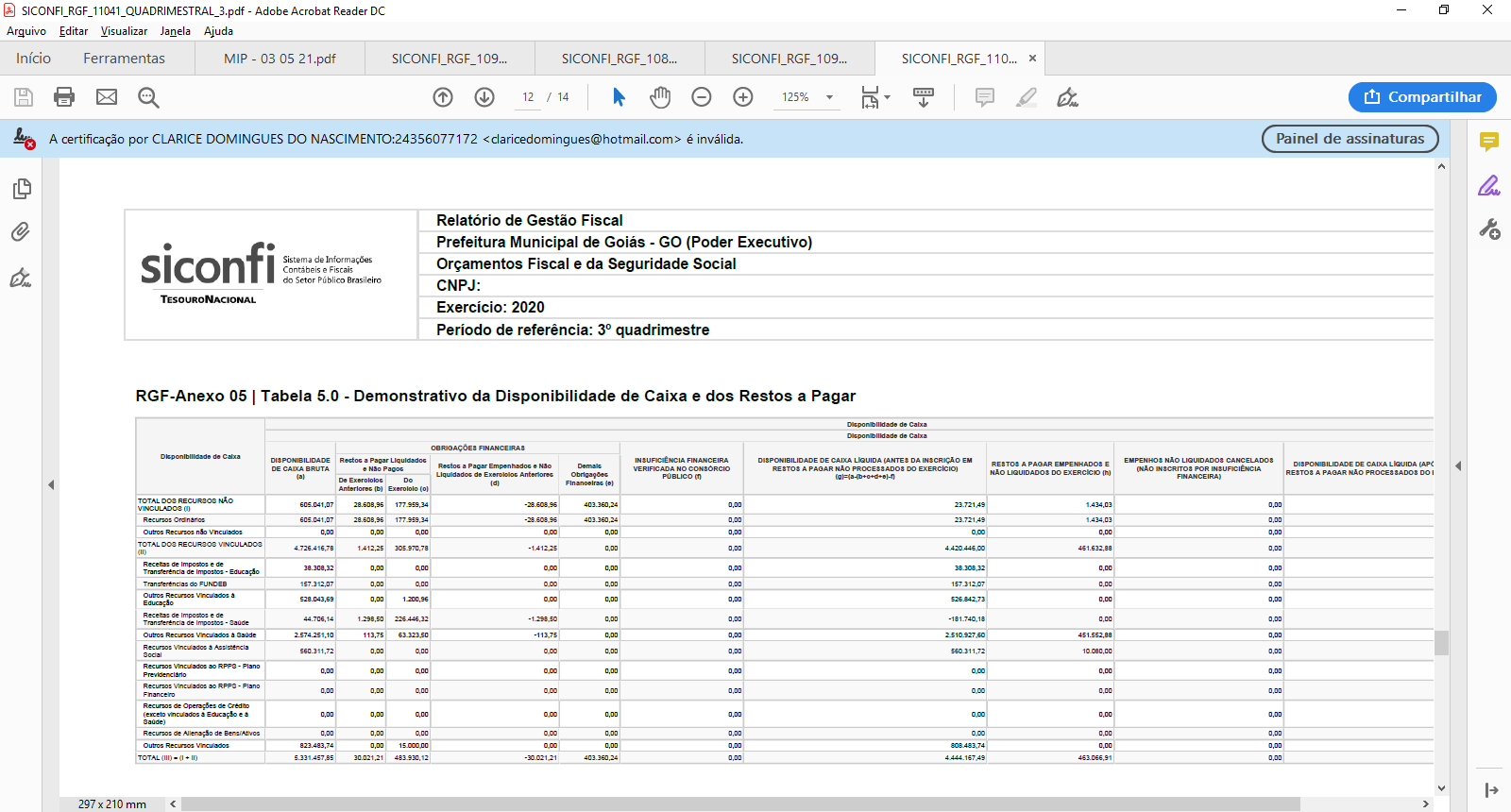 INDICADOR II – POUPANÇA CORRENTE
ANEXO I-C e ANEXO I-D dos BALANÇOS ANUAIS dos três últimos anos
ANEXO I-C
Receitas Correntes/Receitas Correntes Intra-Orçamentárias
ANEXO I-D
Despesas Correntes
INDICADOR II – POUPANÇA CORRENTE
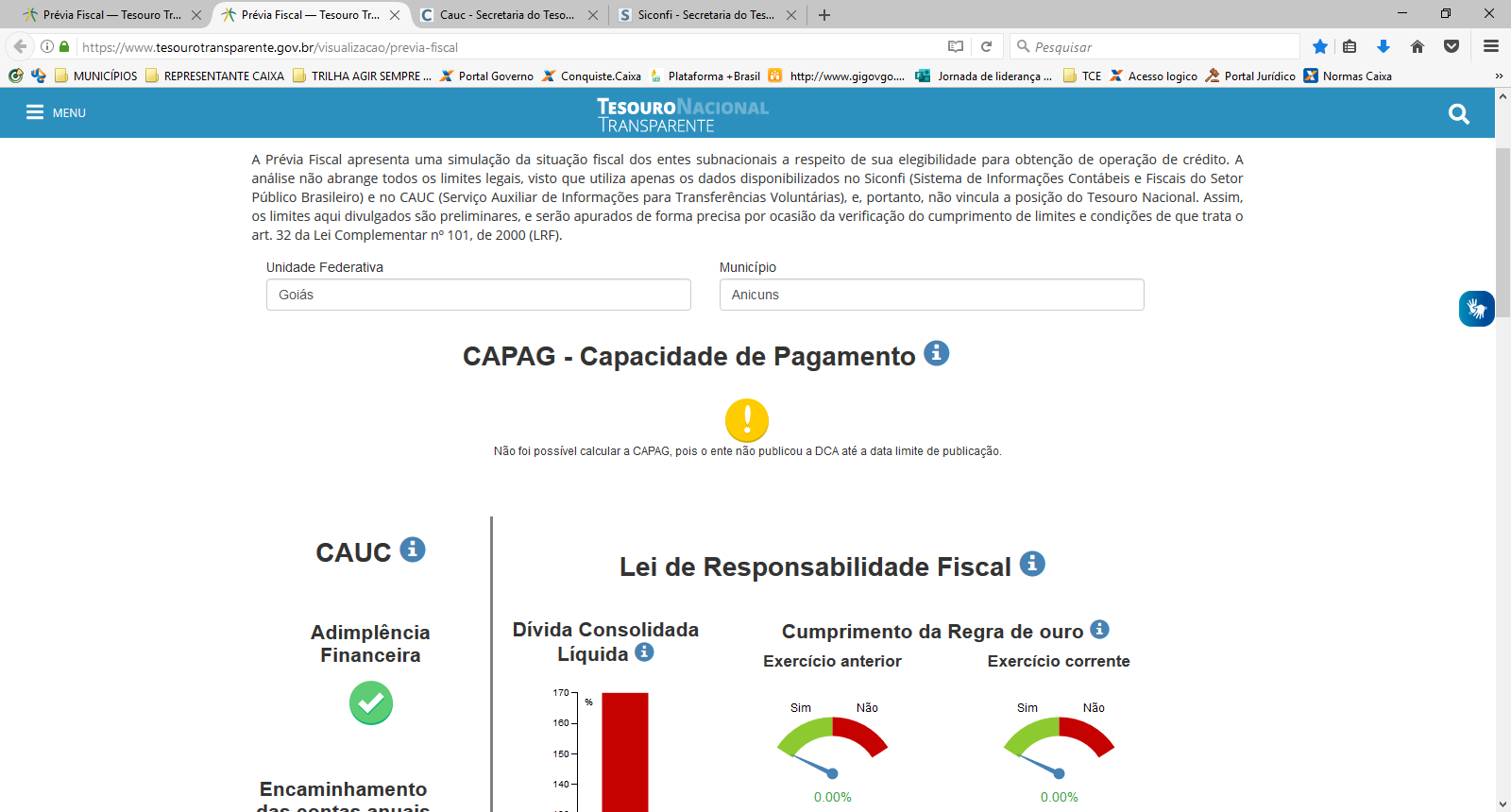 INDICADOR II – POUPANÇA CORRENTE
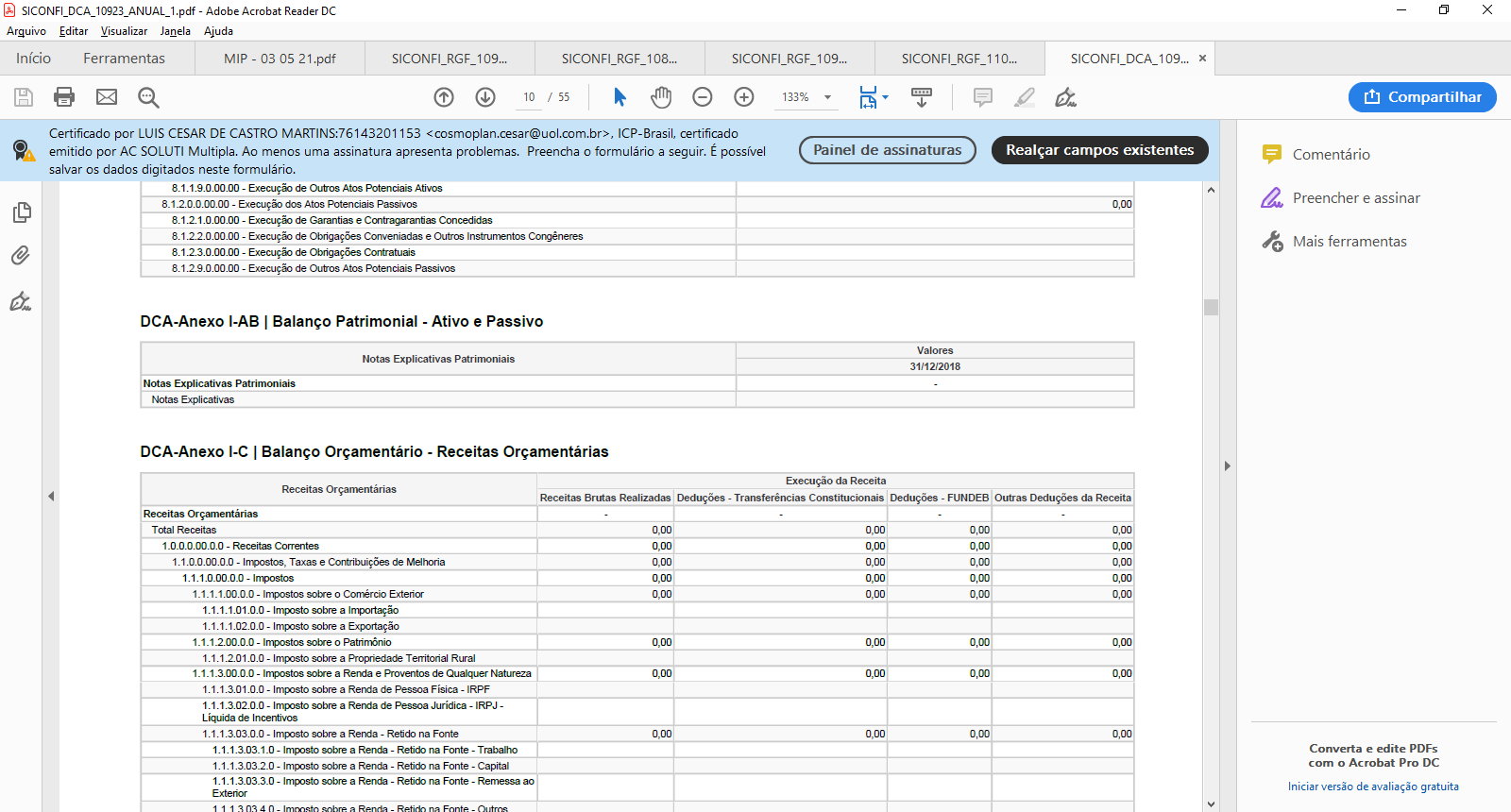 DCA 2018
CONTAS ZERADAS BALANÇO ANUAL
ANEXO I-C dos Balanços Anuais dos três últimos anos
CONTAS ZERADAS BALANÇO ANUAL
ANEXO I-D dos Balanços Anuais dos três últimos anos
CONTAS ZERADAS BALANÇO ANUAL
ANEXO I-E dos Balanços Anuais dos três últimos anos
INDICADORES – CLASSIFICAÇÃO PARCIAL
Portaria MF 501, de 23/11/2017
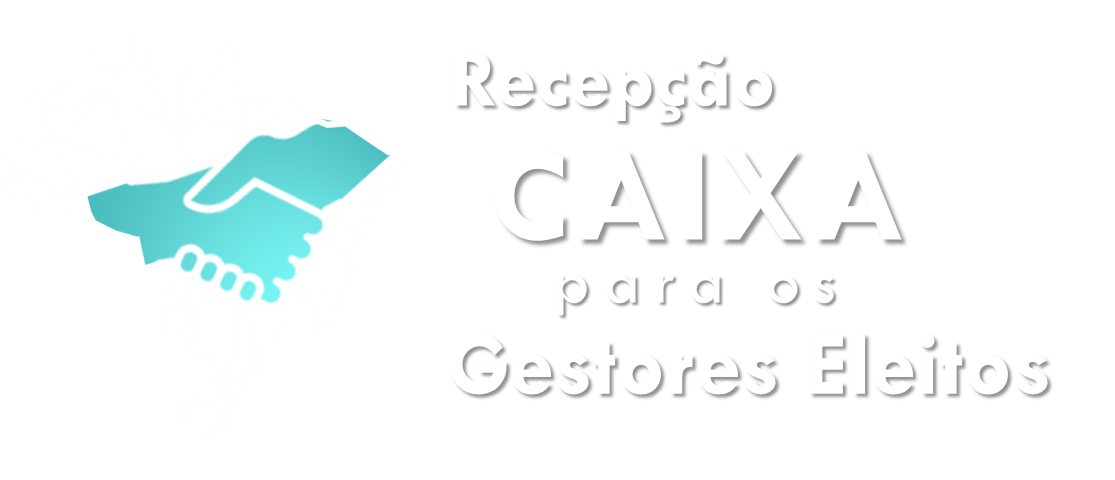 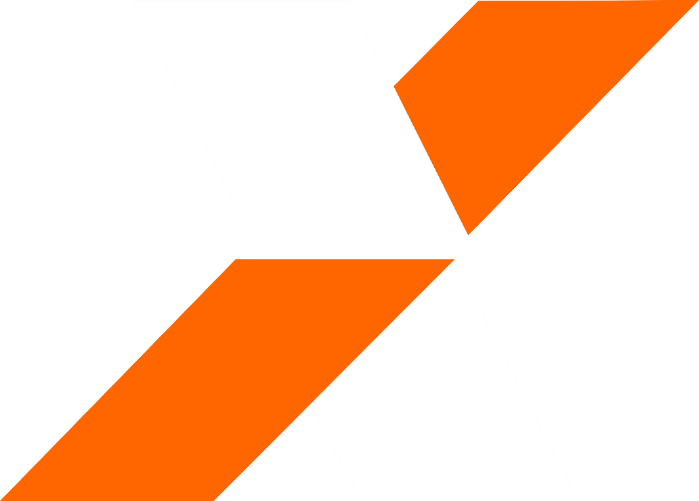 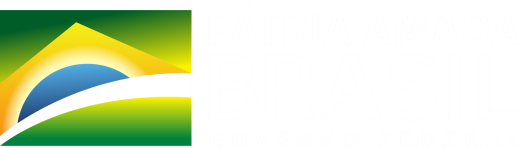